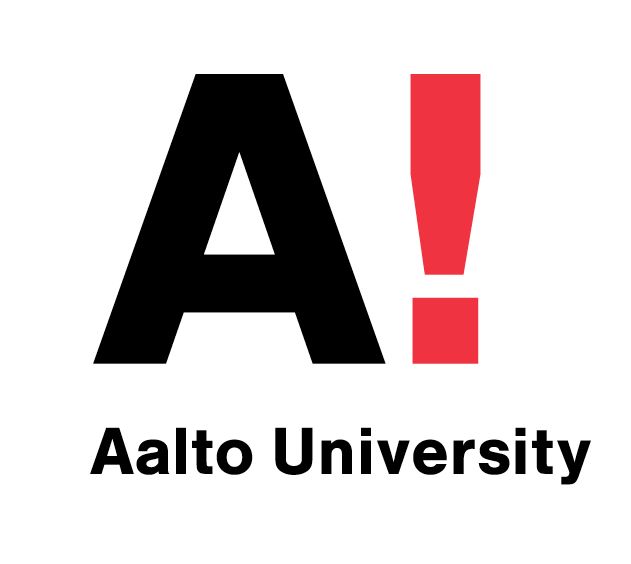 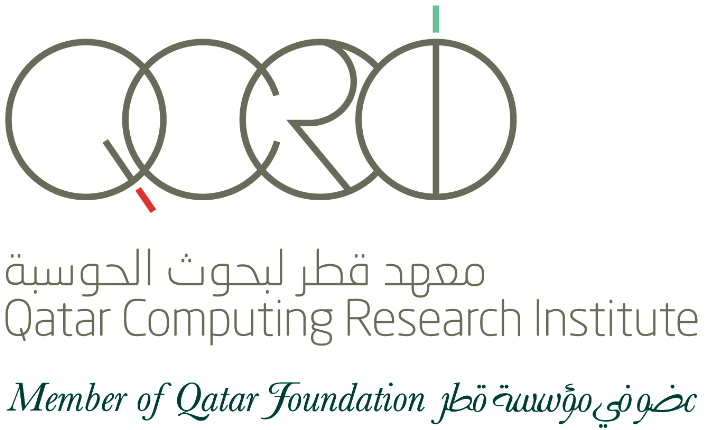 1
Reducing controversy by connecting opposing views
kiran garimella
Gianmarco De Francisci Morales
Aristides Gionis
Michael Mathioudakis
Controversies are everywhere!
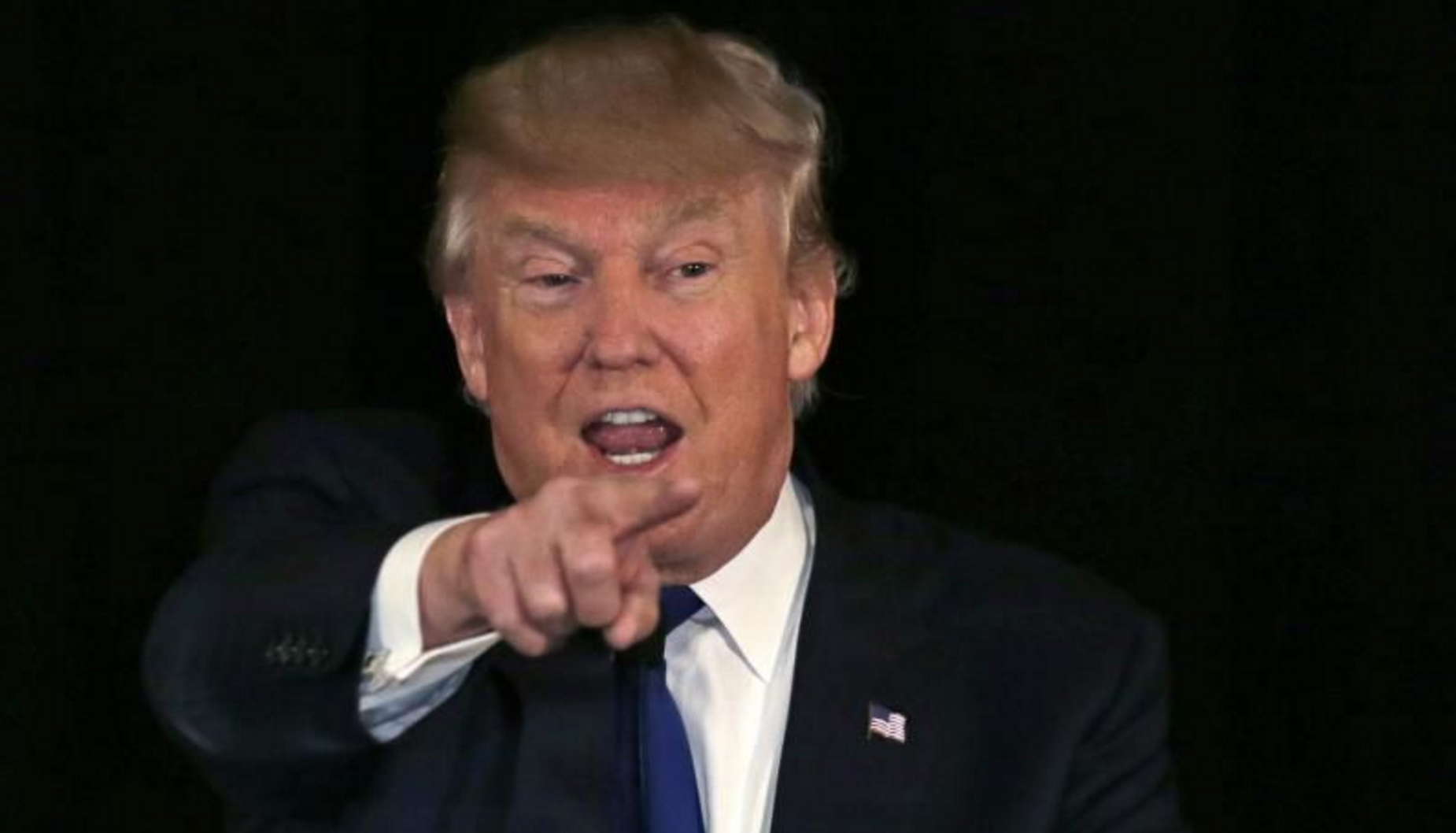 3
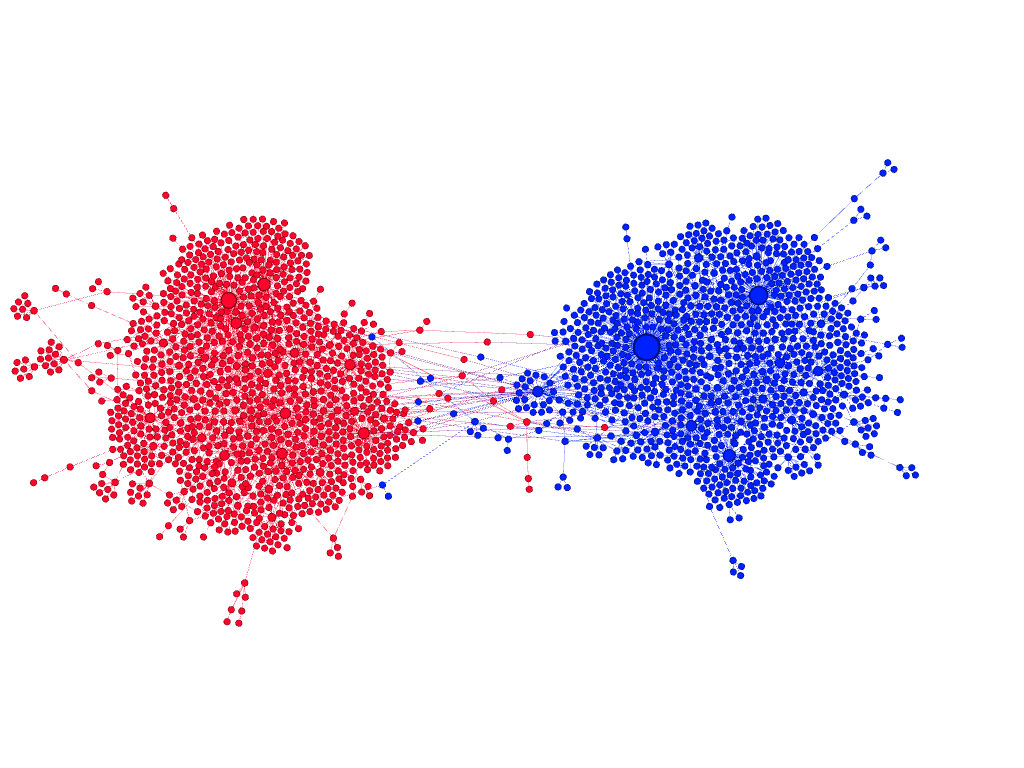 Twitter
Garimella et al. WSDM 2016
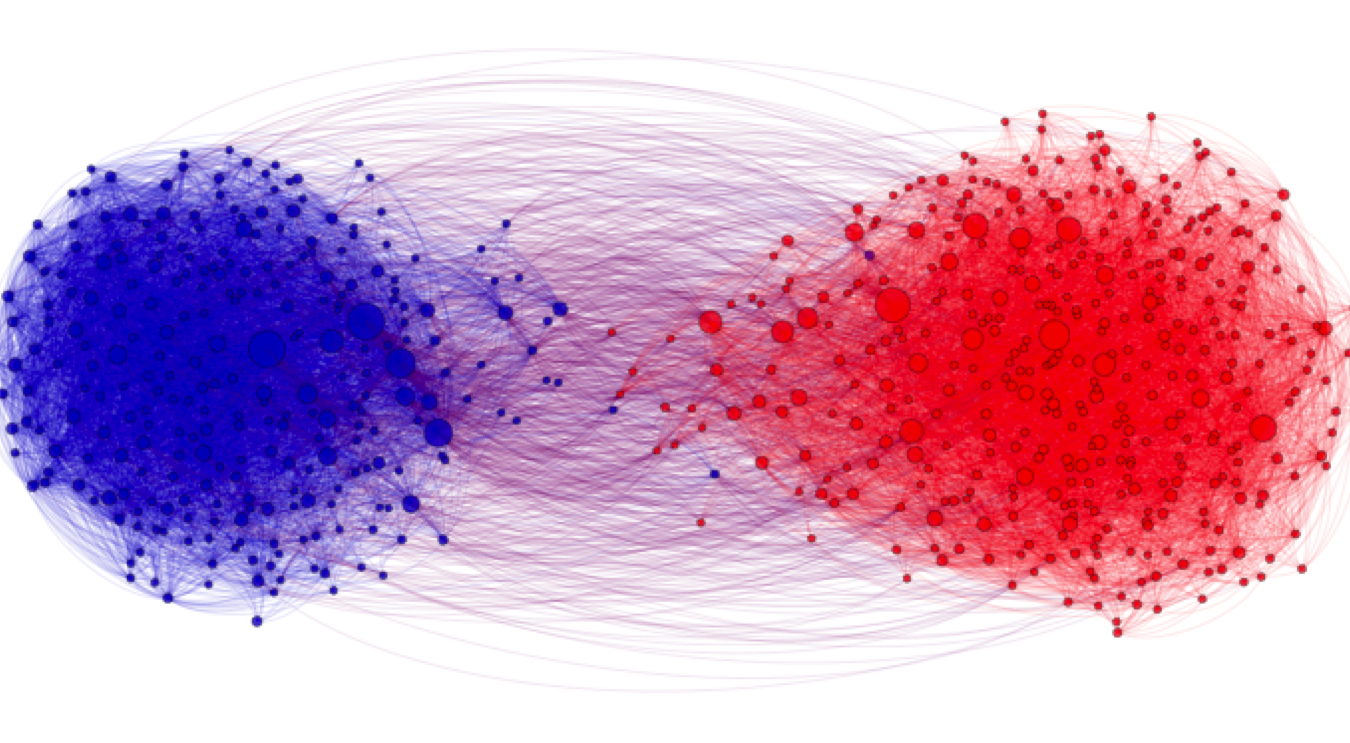 4
Blogs
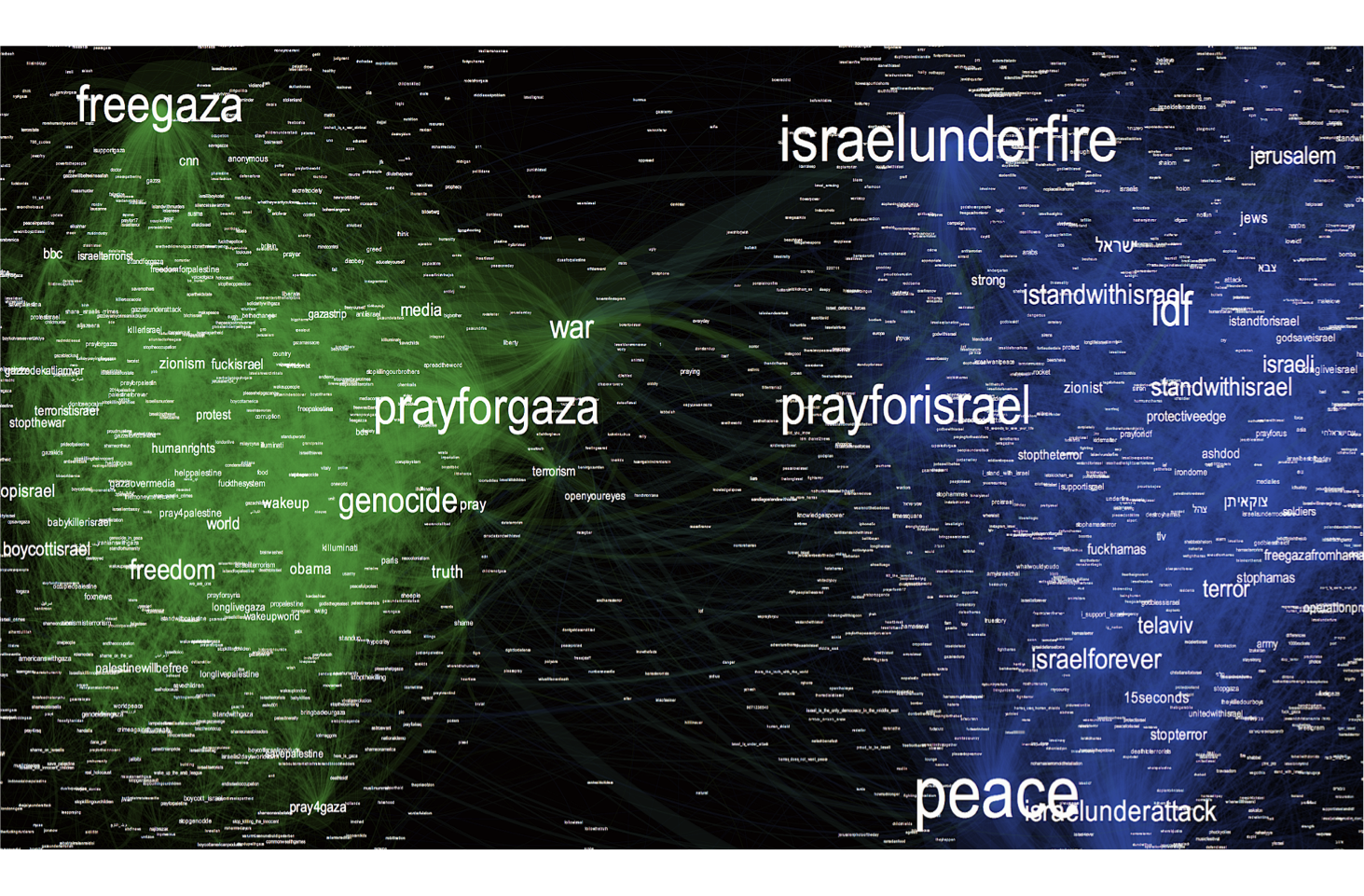 5
Instagram
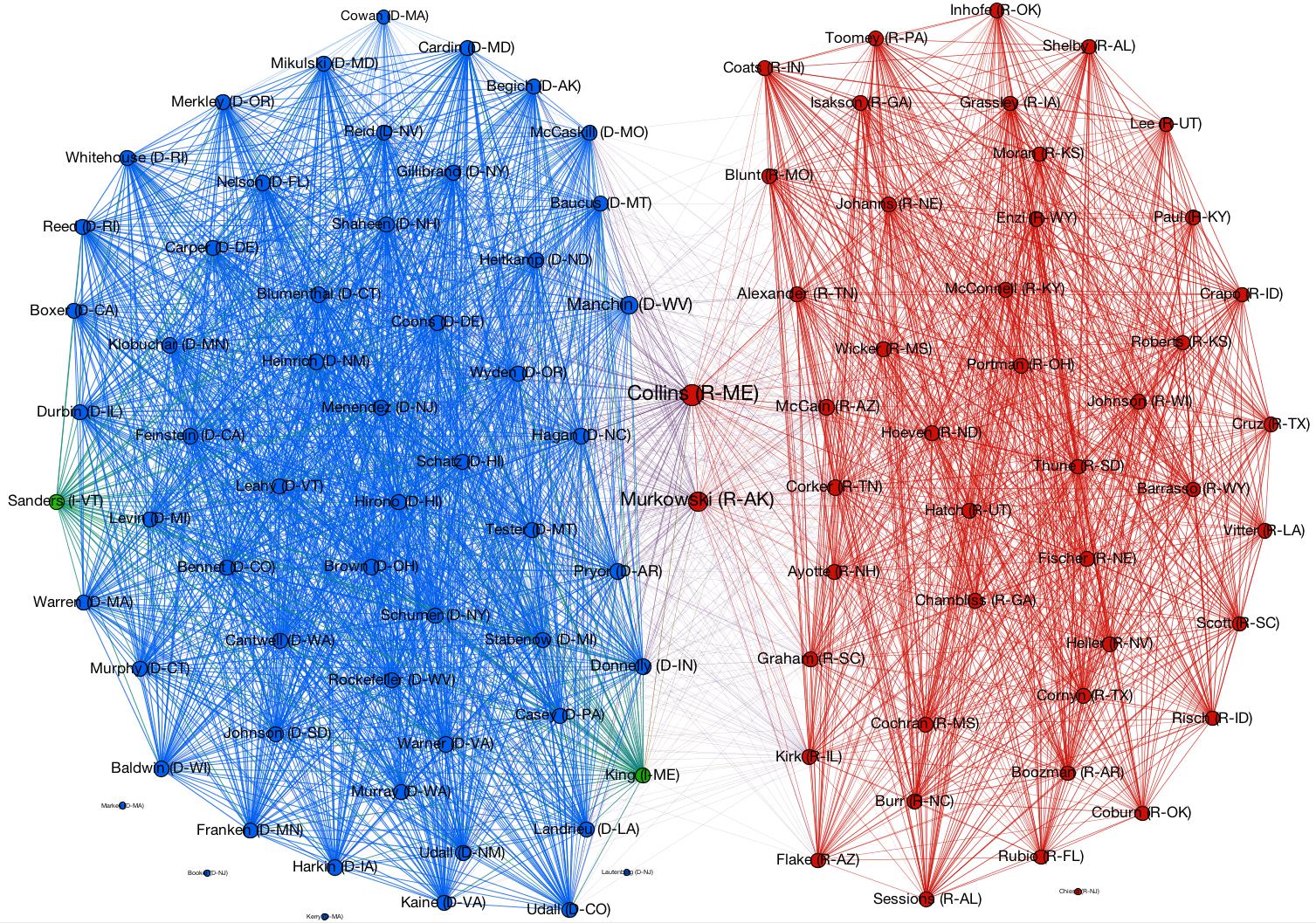 6
US Senate VOTes
7
This Paper
How can we bridge the divide?
8
Reducing controversy by connecting opposing views
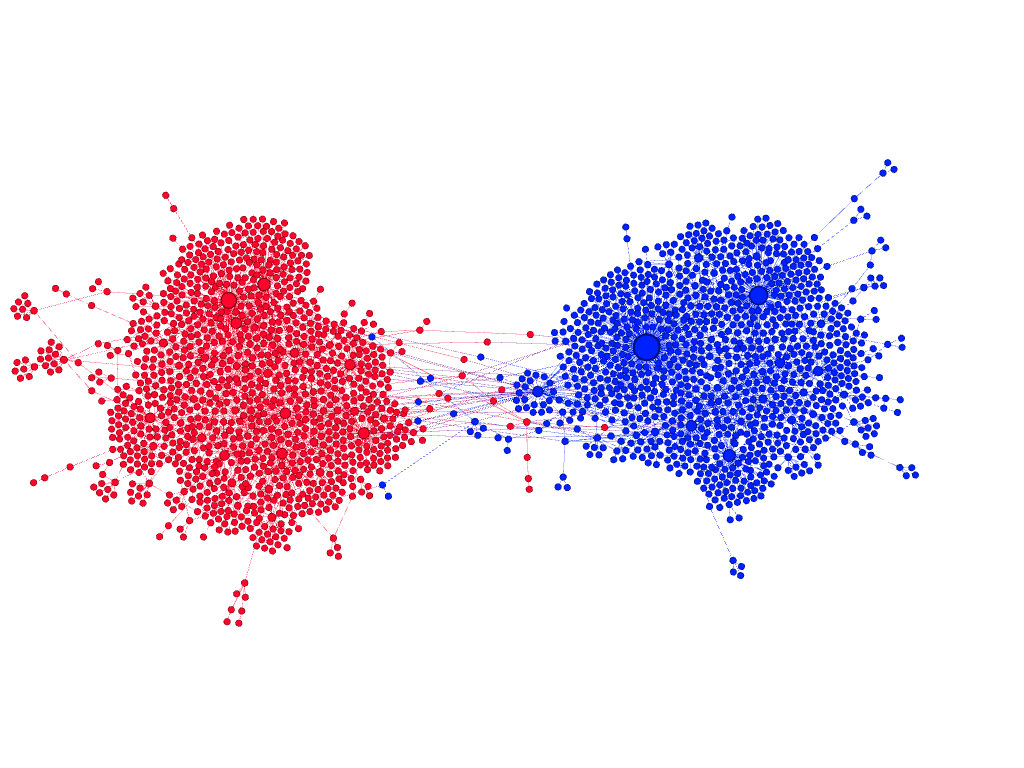 How Can we bridge the divide?
Connect the two sides
Twitter
Model interactions as a graph
Retweet graph  Nodes: users, Edges: retweets
Measure of Polarization 
How well does information flow between the two sides?
Based on random walks
[Speaker Notes: Edges: Recommendations]
9
Problem: Given a graph and two sides, find the k best edges that maximize the reduction in polarization
10
Reducing controversy by connecting opposing views
Reducing Controversy by Connecting Opposing Views
Side 2
Side 1
11
Reducing controversy by connecting opposing views
Algorithms
Greedy
Look for all pairs of nodes
Find the k pairs that give the highest reduction in the polarization score
O(n2), n: number of nodes
12
Reducing controversy by connecting opposing views
Our algorithm
Side 2
Side 1
The best edges are between the highest 			     degree nodes
13
Reducing controversy by connecting opposing views
Our algorithm
Side 2
Side 1
The best edges are between the highest 			      degree nodes
O(p2), p << n
14
Reducing controversy by connecting opposing views
But it Might not materialize
High degree users  Highly retweeted users
We can not recommend @realDonaldTrump to retweet @BarackObama
Not practical, not likely to materialize
15
Reducing controversy by connecting opposing views
Acceptance probability
Take into account the probability of the user accepting the recommendation 
Learn probabilities from the data
16
Visit the posteR…
Details about the polarization score
Acceptance probability model
How we combine polarization minimization and acceptance probability
Experiments and findings